Nowości w szkolnej bibliotece
Technikum nr 2 w Zespole Szkól nr 2 
im. A.Świętochowskiego w Łukowie
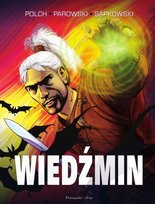 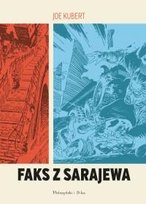 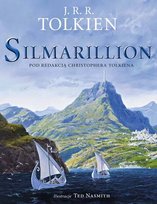 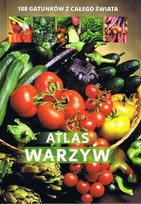 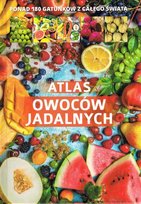 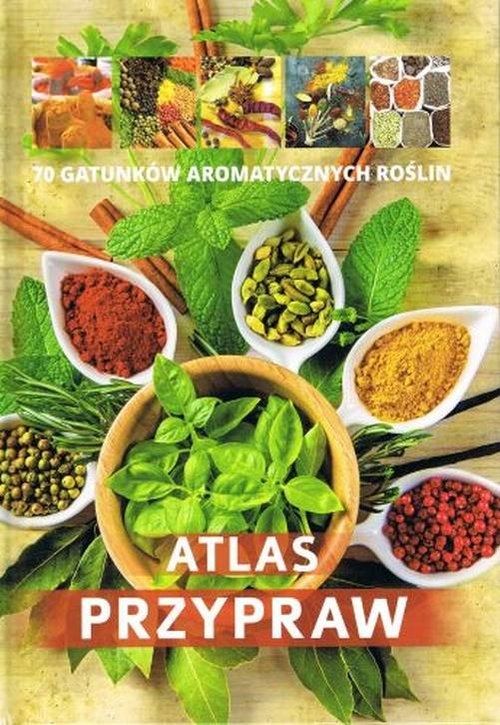 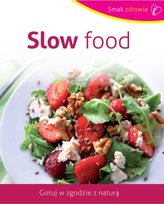 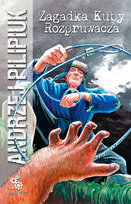 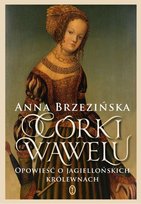 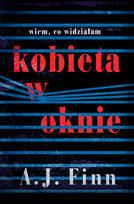 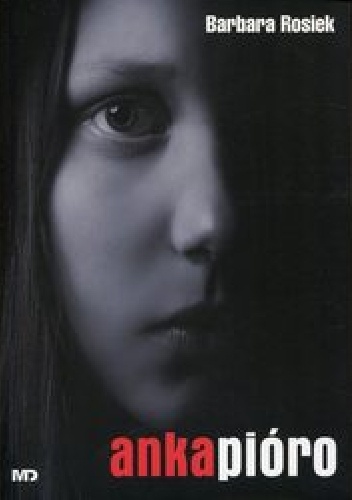 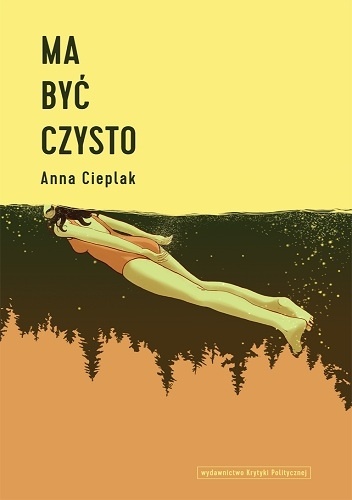 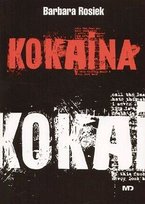 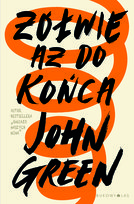 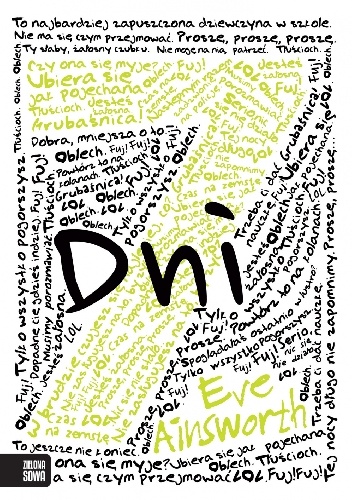 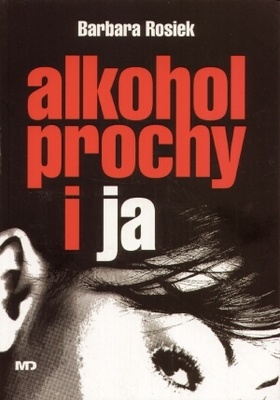 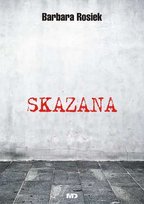 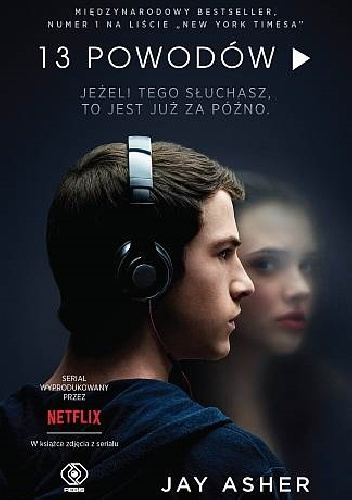 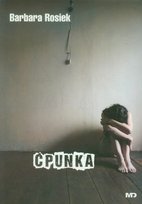 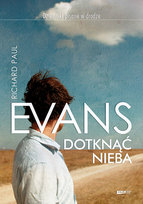 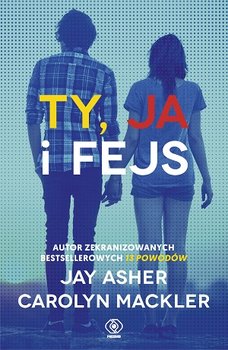 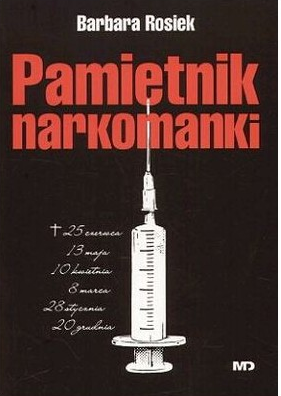 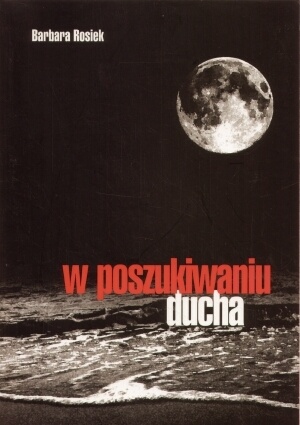 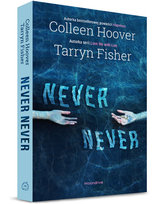 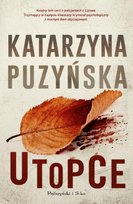 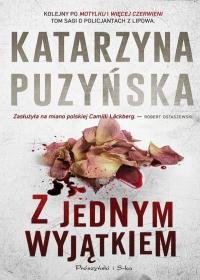 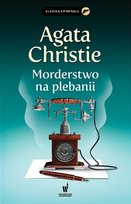 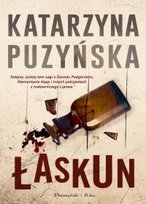 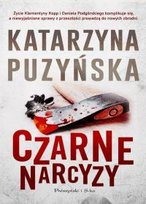 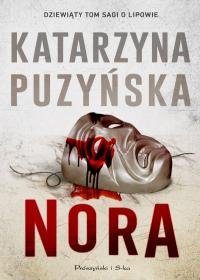 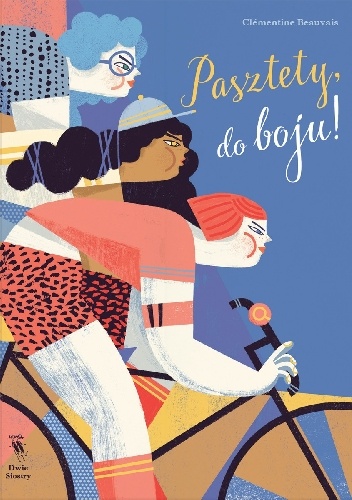 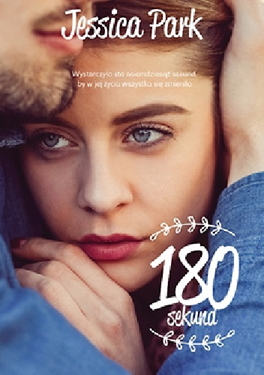 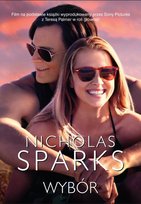 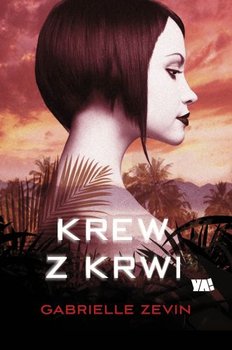 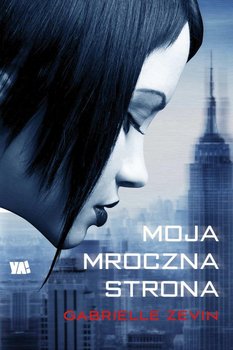 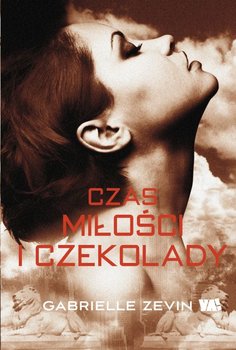 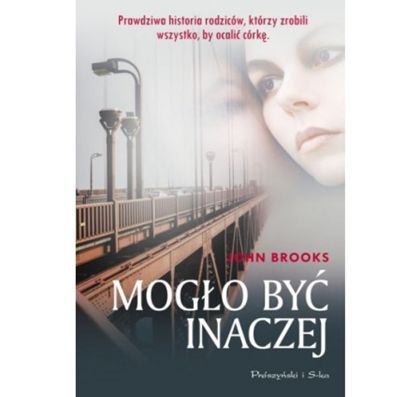 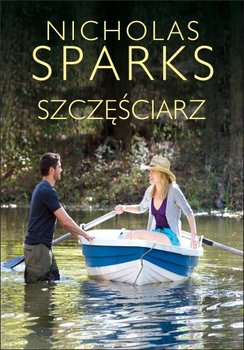 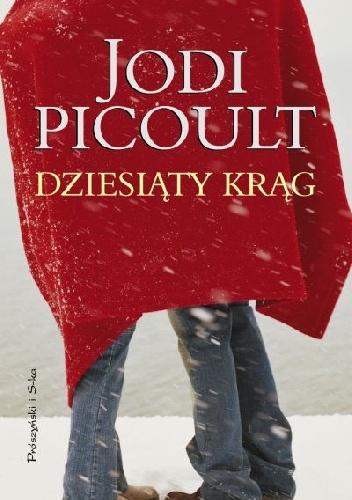 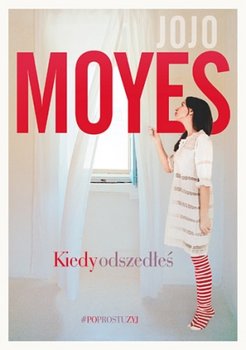 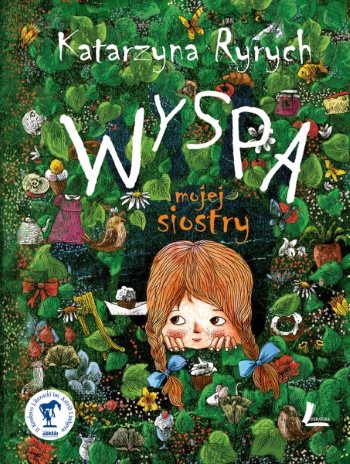 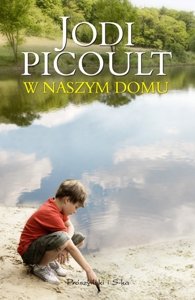 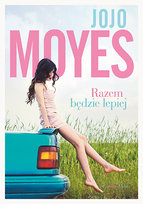 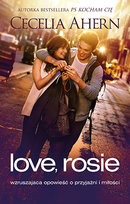 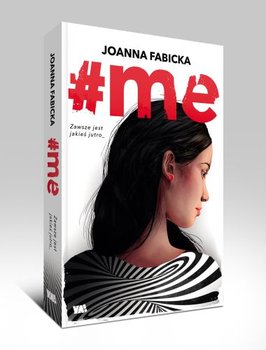 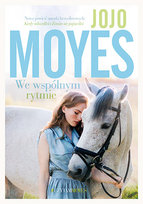 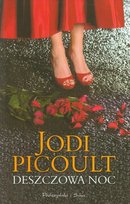 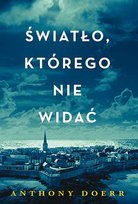 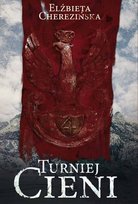 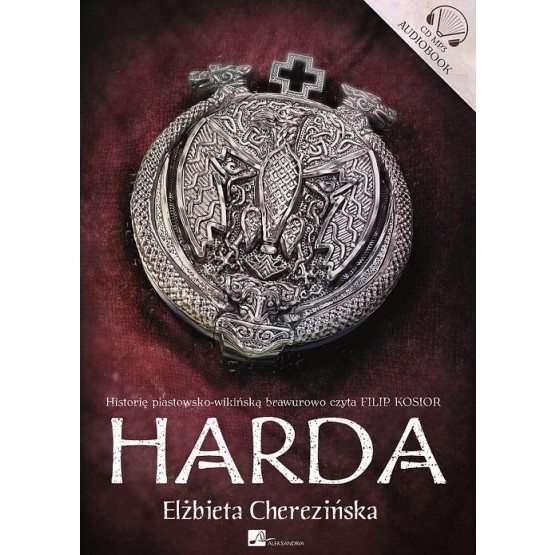 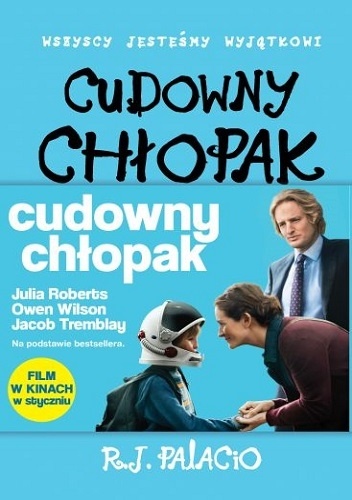 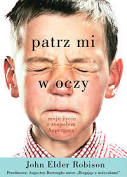 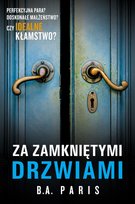 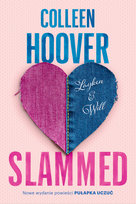 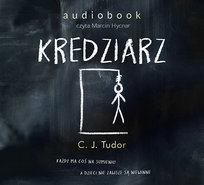 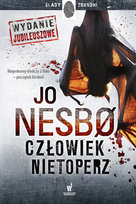 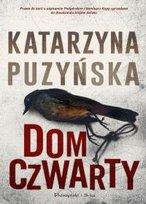 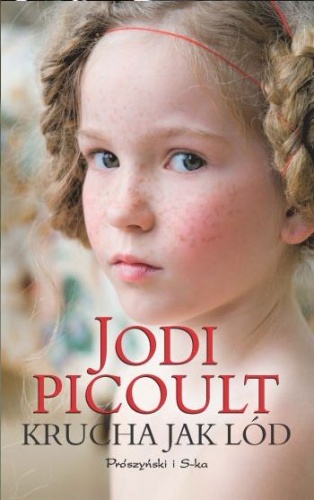 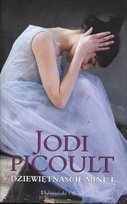 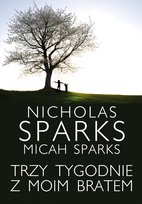 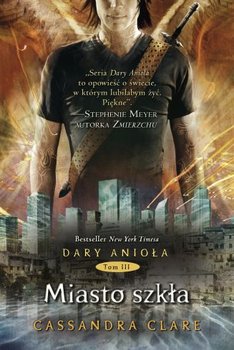 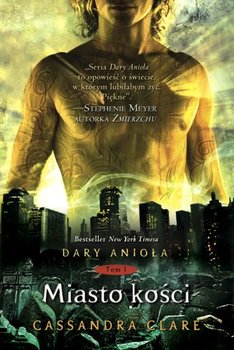 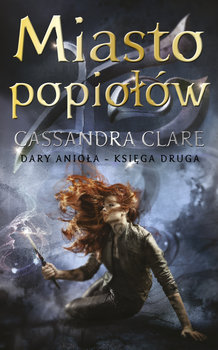 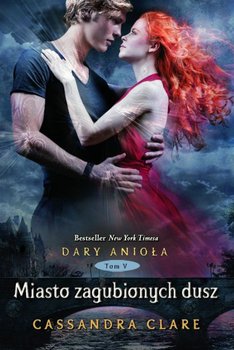 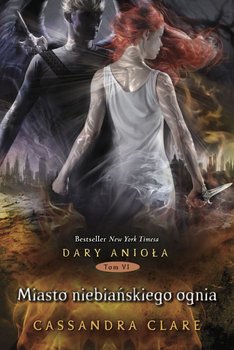 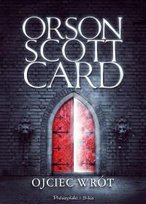 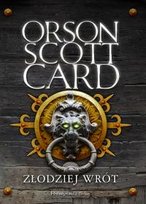 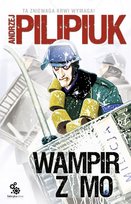 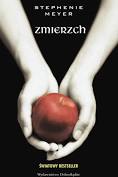 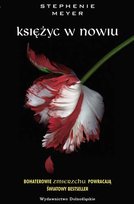 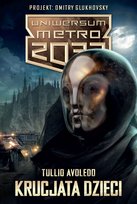 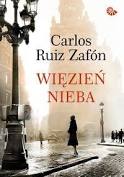 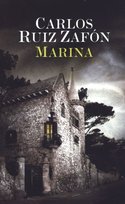 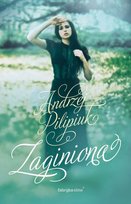 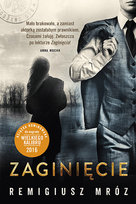 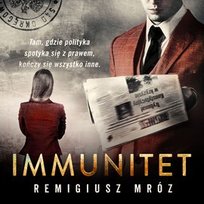 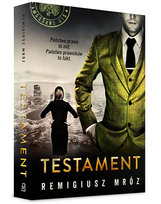 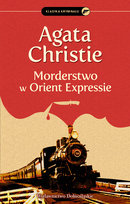 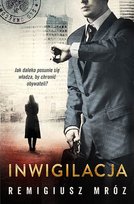 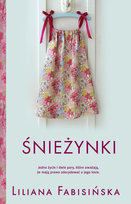 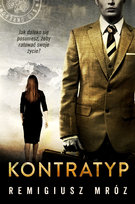 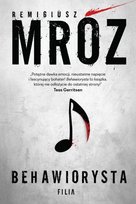 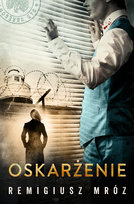 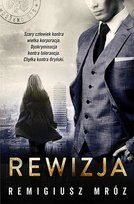 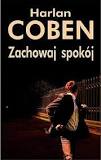 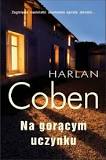 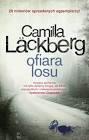 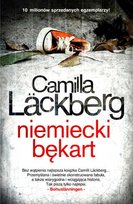 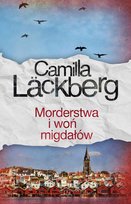 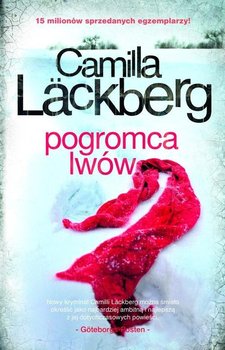 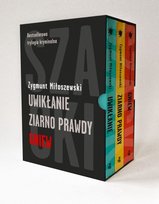 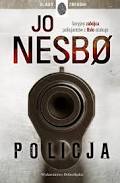 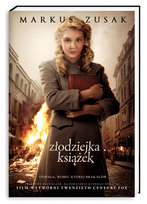 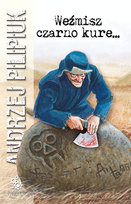 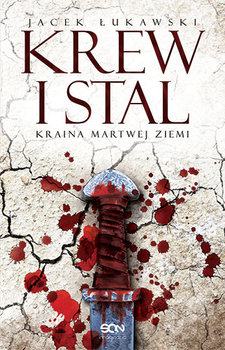 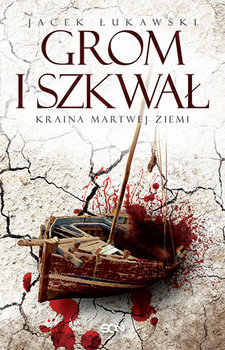 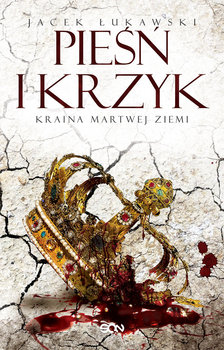 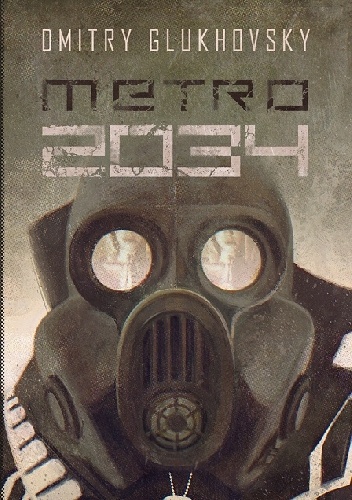 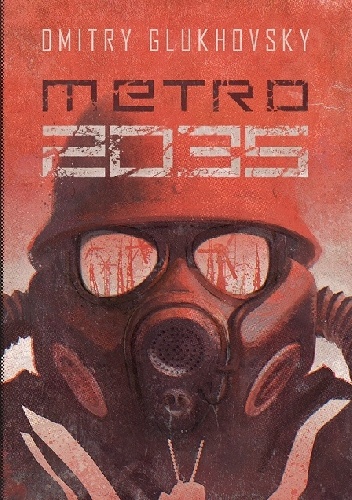 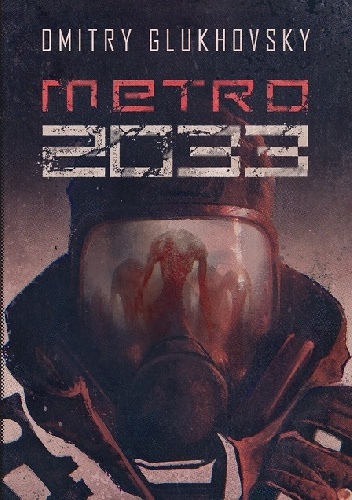 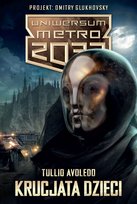 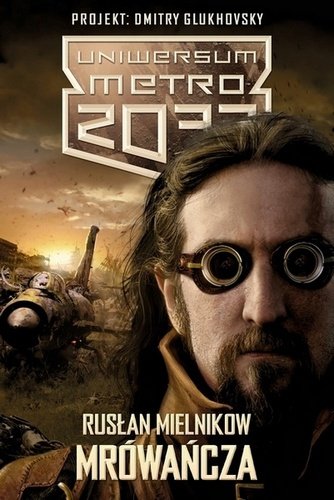 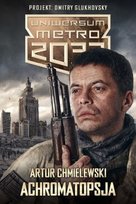 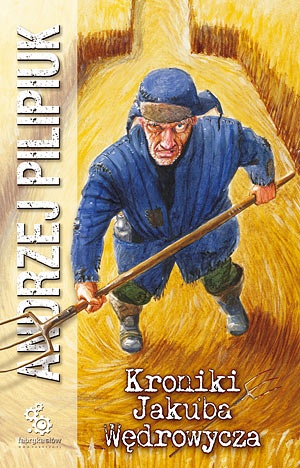 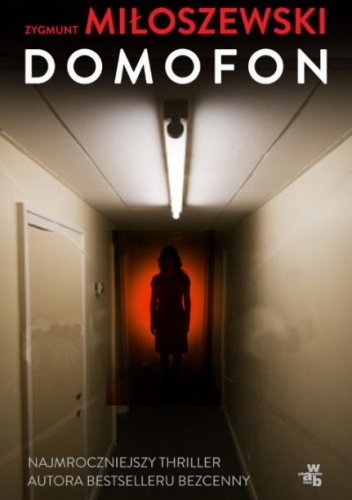 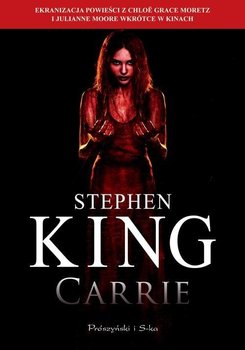 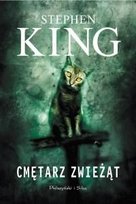 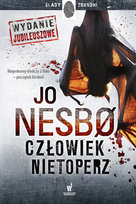 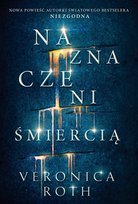 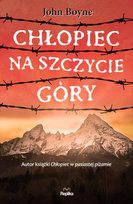 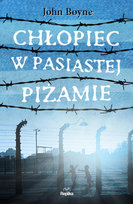 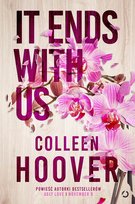 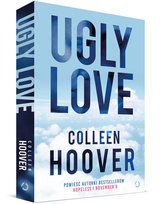 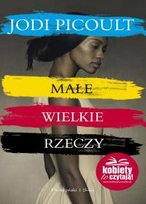 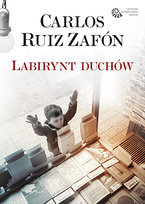 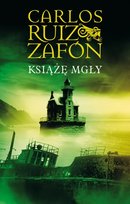 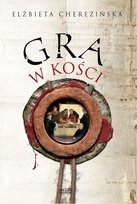 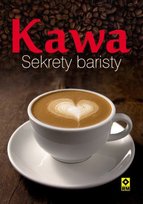 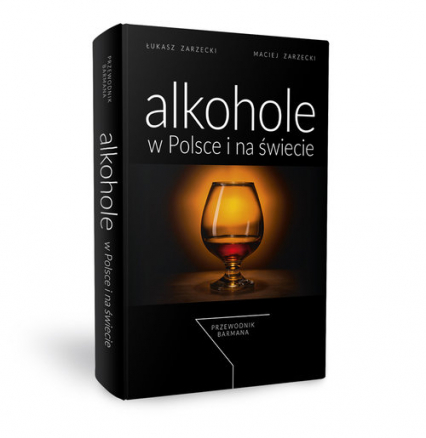 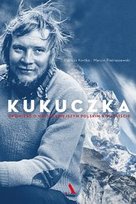 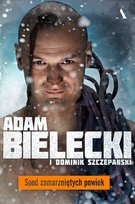 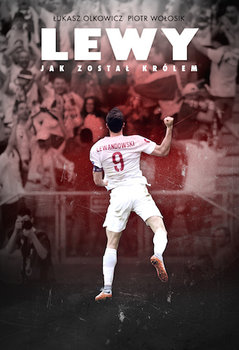 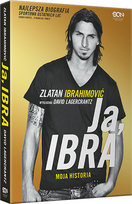 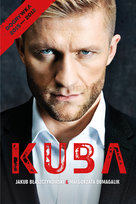 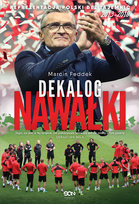 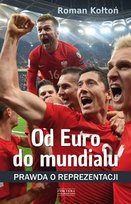 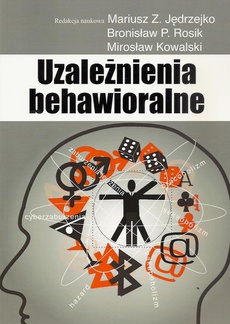 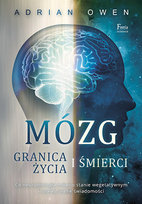 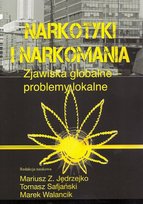 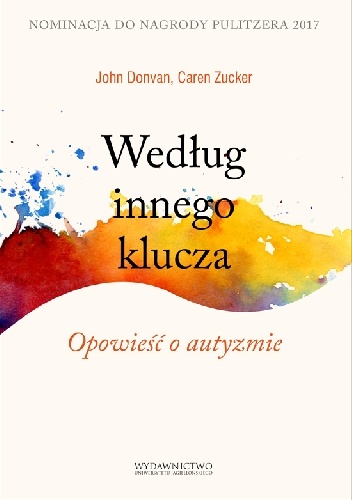 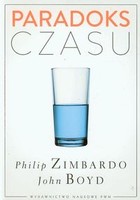 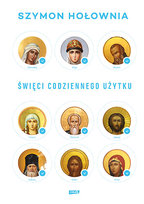 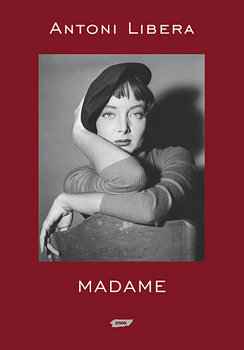 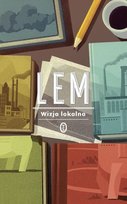 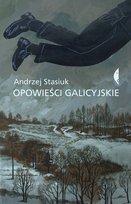 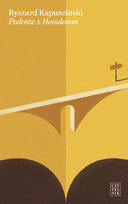 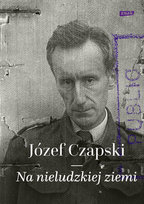 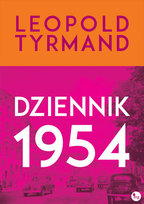 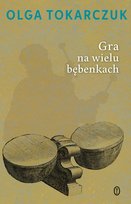 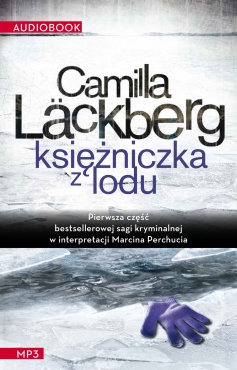 Dziękuję.
Iwona Kalczewska